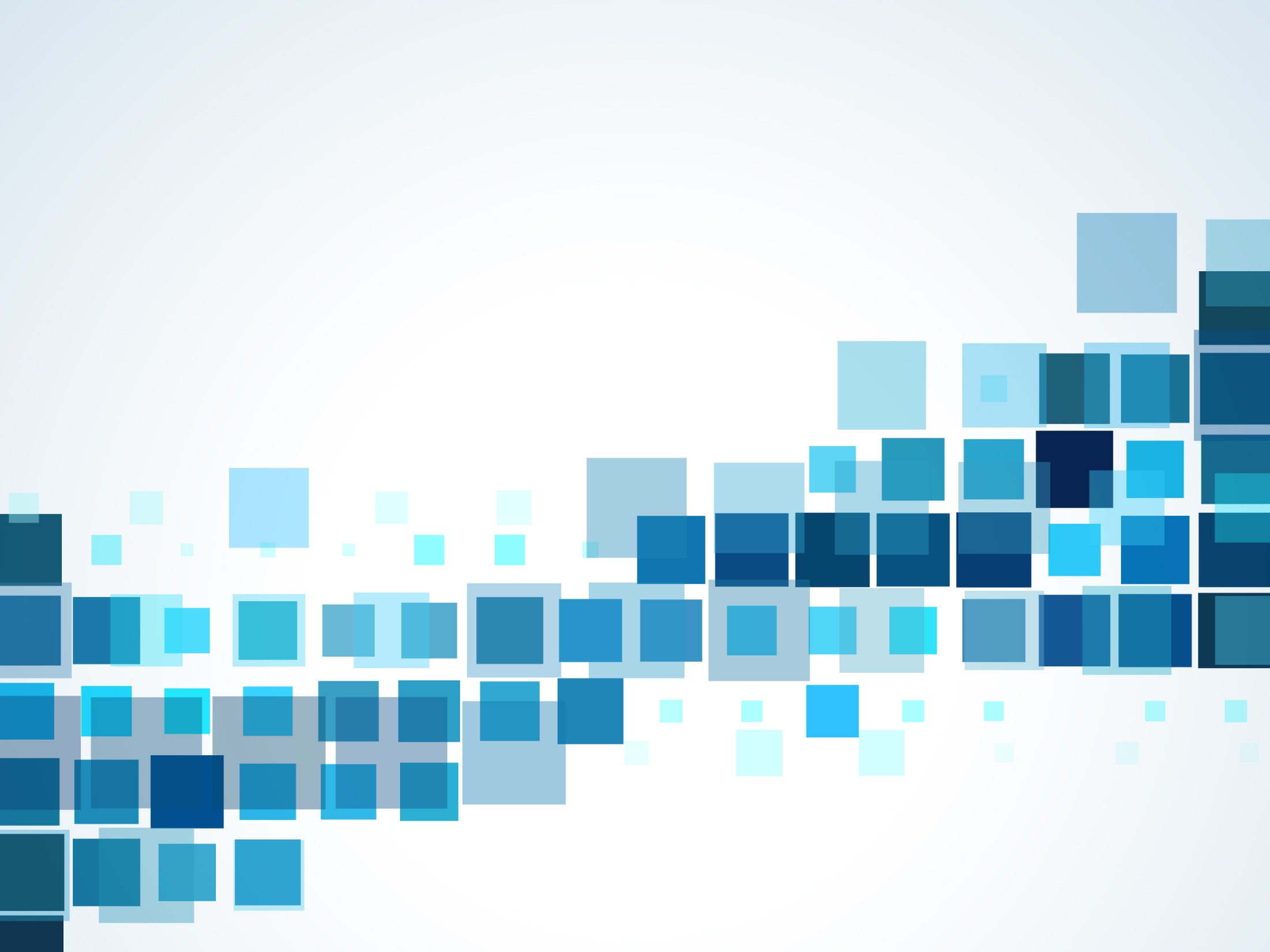 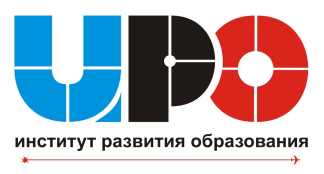 муниципальное бюджетное учреждение 
дополнительного образования города Ульяновска
«Центр детского творчества № 5»
Итоги работы за 2019-2020 учебный год
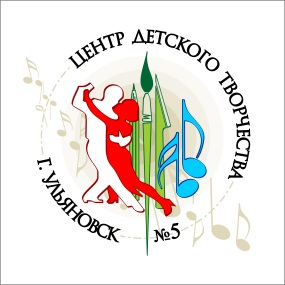 Директор: Шишкова Людмила Михайловна
Заместитель директора по ИМР: Симонова Елена Андреевна
Научный руководитель: Чаевцева Лариса Геннадьевна
Тема Программы развития инновационных процессов
«Внутрифирменное обучение 
как условие развития 
ключевых компетентностей
педагога дополнительного образования»
Статус и стаж в Программе развития инновационных процессов
Областная 
экспериментальная площадка
(4 года)

Основание: Распоряжение Министерства образования и науки Ульяновской области
№ 2267 от 07.12.2016 г.
Актуальность темы
совершенствование системы 
повышения уровня профессионализма педагогов дополнительного образования внутри учреждения в период внедрения профессионального стандарта
 «Педагог дополнительного образования детей и взрослых»
Разработка разноуровневой программы 
внутрифирменного обучения педагогов
Аудит состояния компетентностей педагогов
1
2
3
Гипотеза эксперимента
Уровневая диагностика условий обучения
Результаты, полученные в ходе экспериментана муниципальном уровне
Семинары – 2
Научные программы и проекты – 4
Публикации – 3
Конкурсы – 1
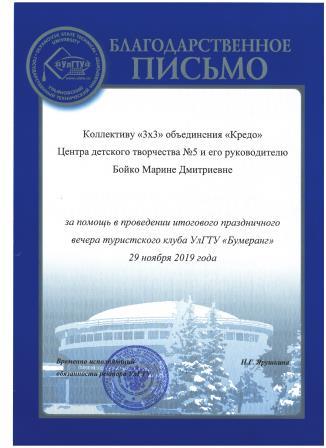 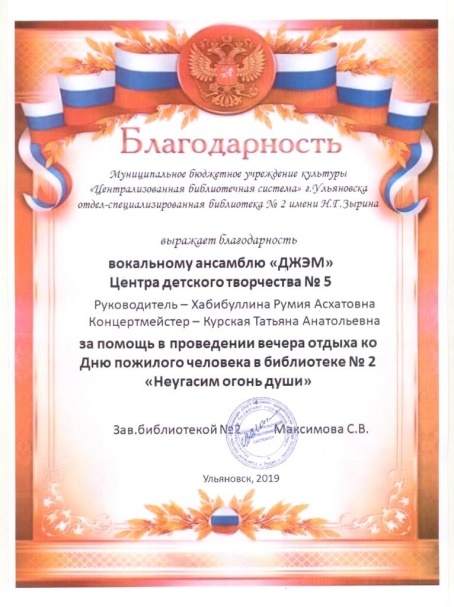 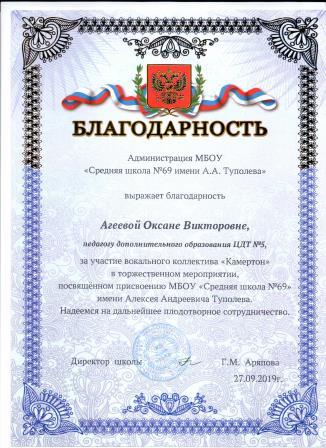 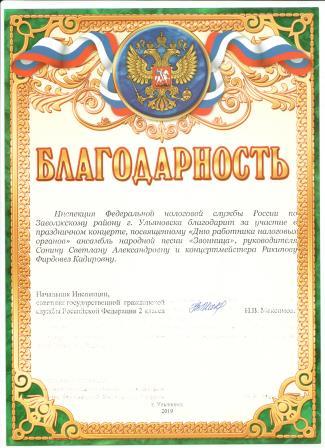 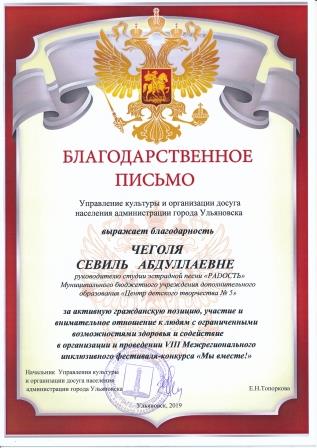 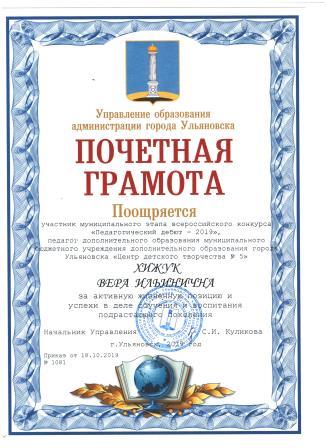 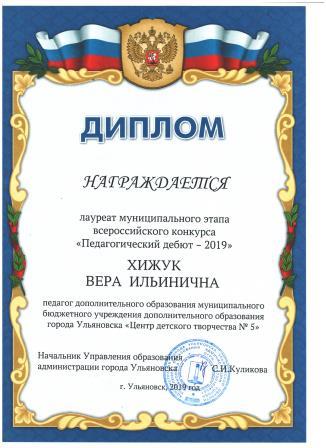 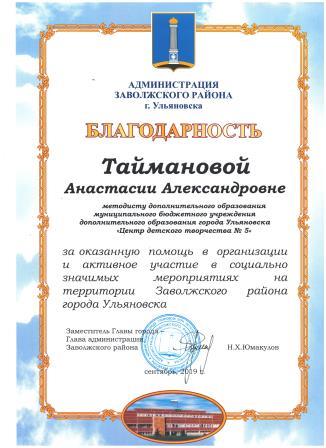 Результаты, полученные в ходе экспериментана областном уровне
Семинары – 3
Научные программы и проекты – 10
Конкурсы – 5
Публикации − 1
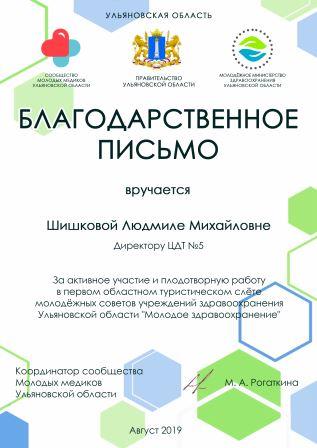 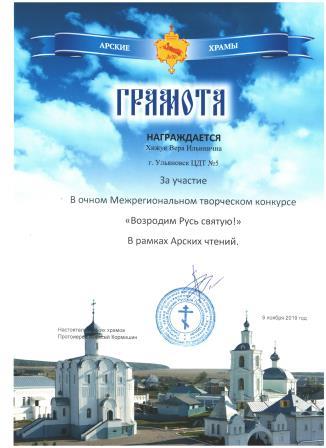 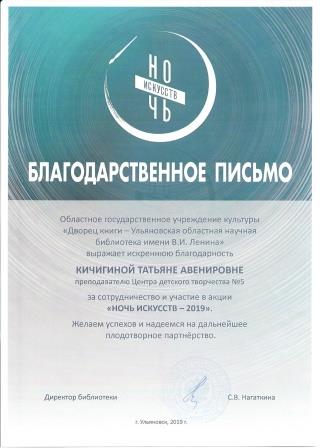 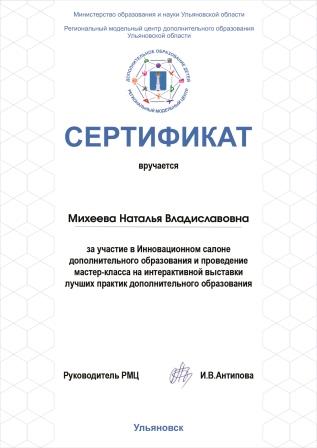 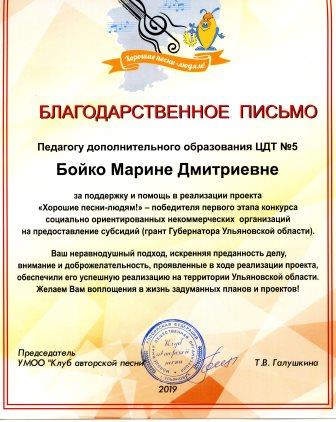 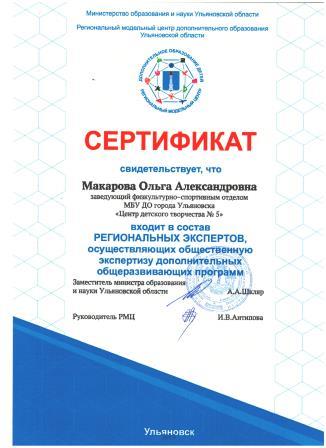 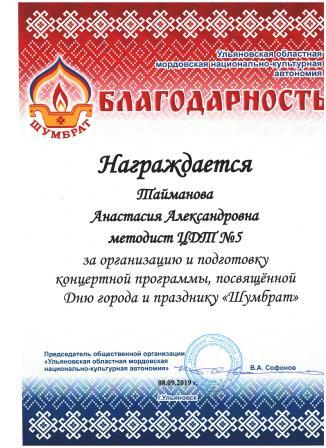 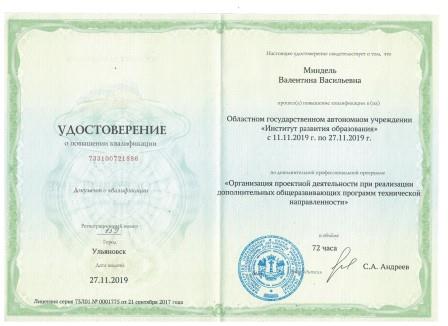 Результаты, полученные в ходе экспериментана всероссийском уровне
Научные программы и проекты – 22
Конкурсы – 20
Публикации − 65
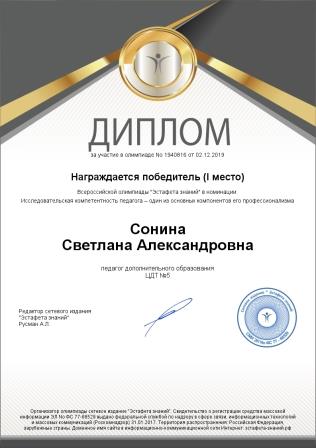 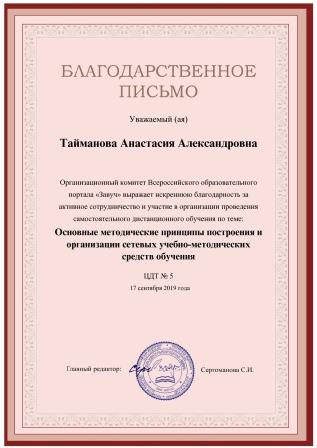 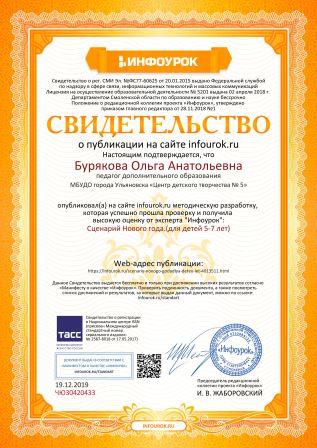 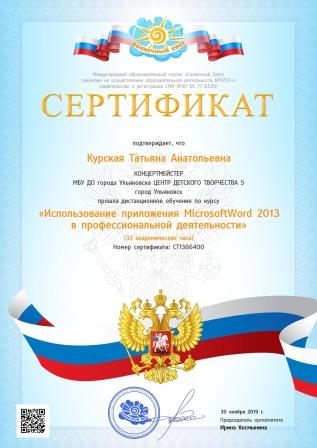 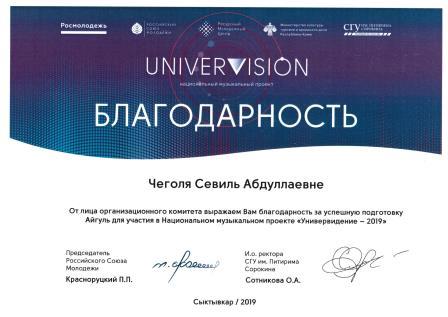 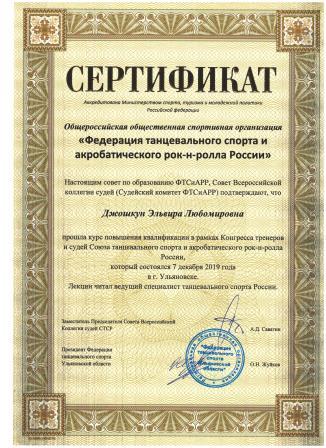 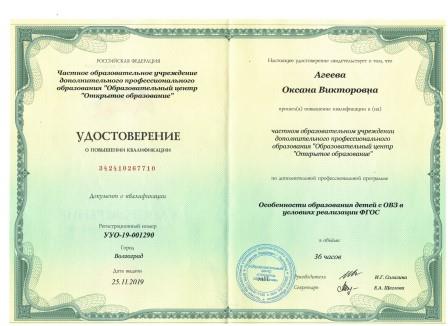 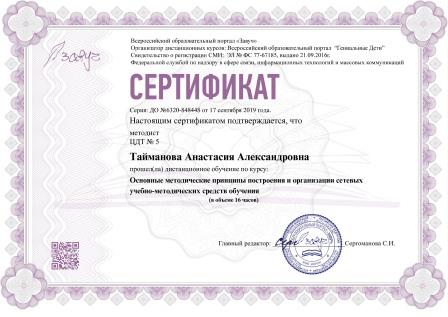 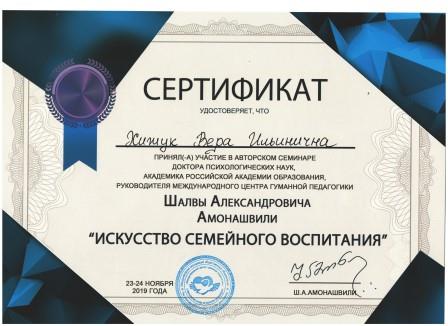 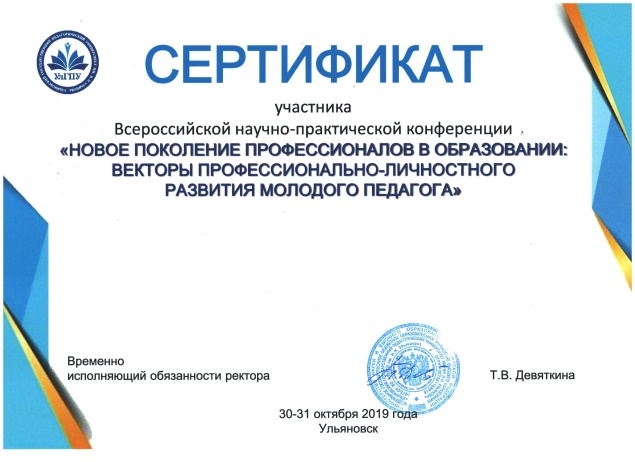 Результаты, полученные в ходе экспериментана международном уровне
Научные программы и проекты – 7
Конкурсы – 9
Публикации − 7
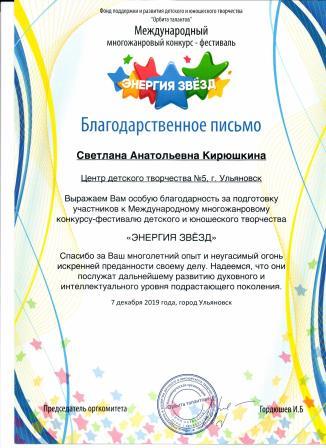 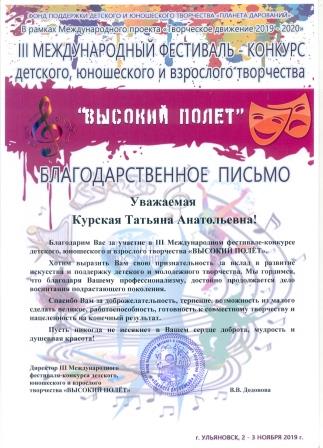 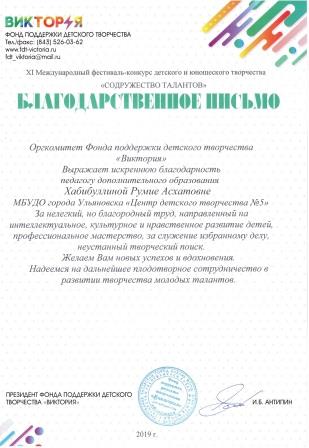 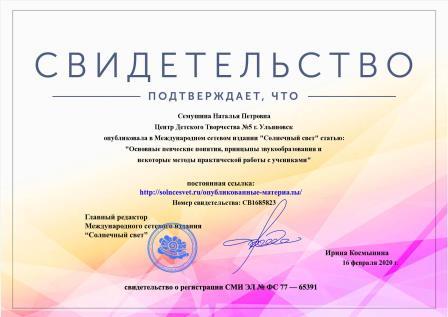 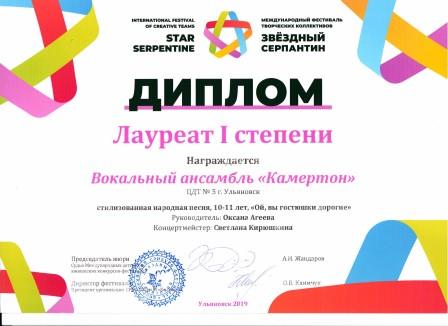 Уровень учреждения
Педагогические советы − 4
Заседания творческих и рабочих групп − 4
Семинары − 3
Методические учёбы − 5
Методические объединения − 5
Конкурсы профессионального мастерства − 2
Техническое задание на 2020-2021 учебный год
Работа Центра детского творчества № 5 
в статусе областной научно-методической площадки
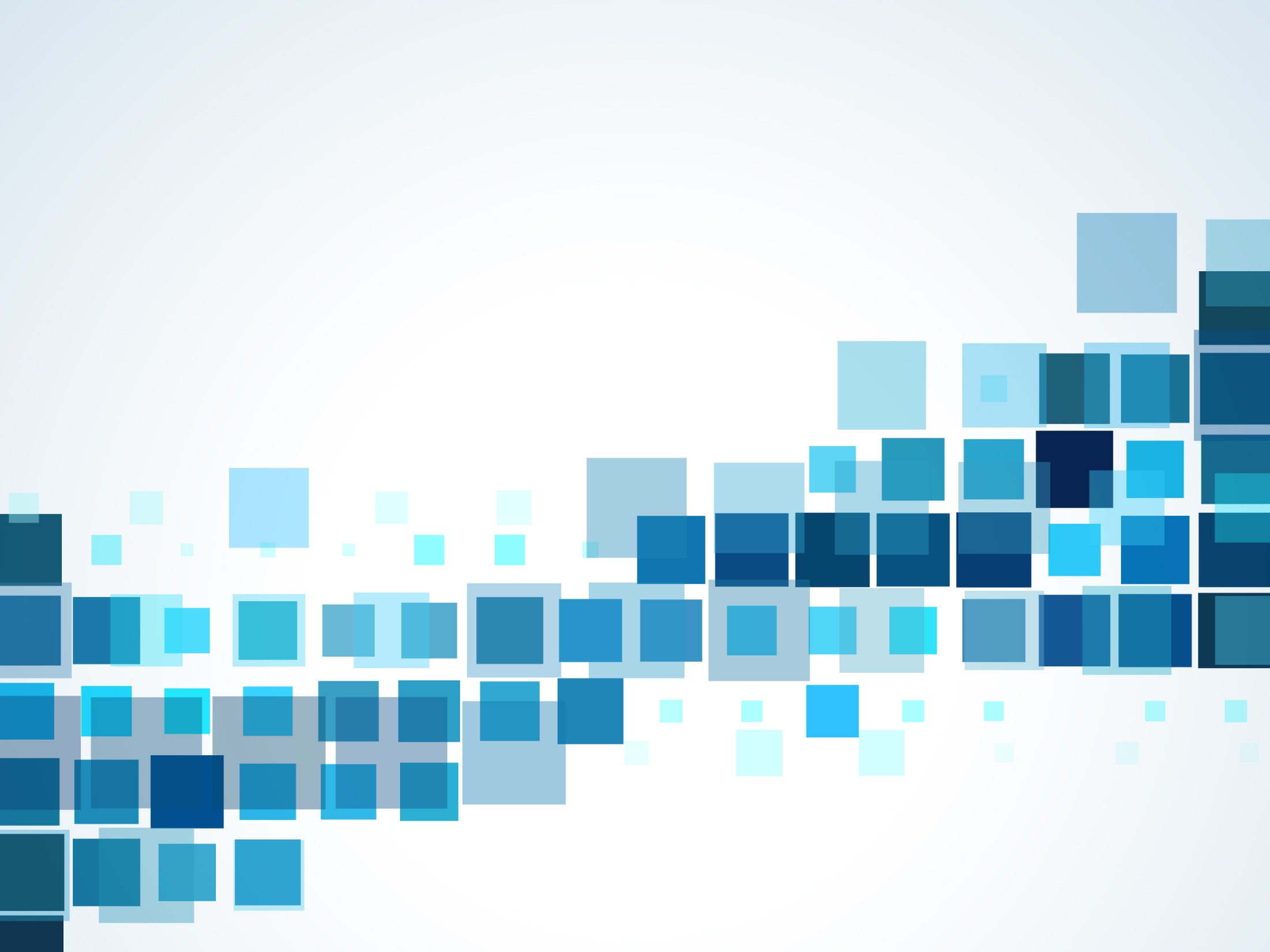 Благодарим за внимание!